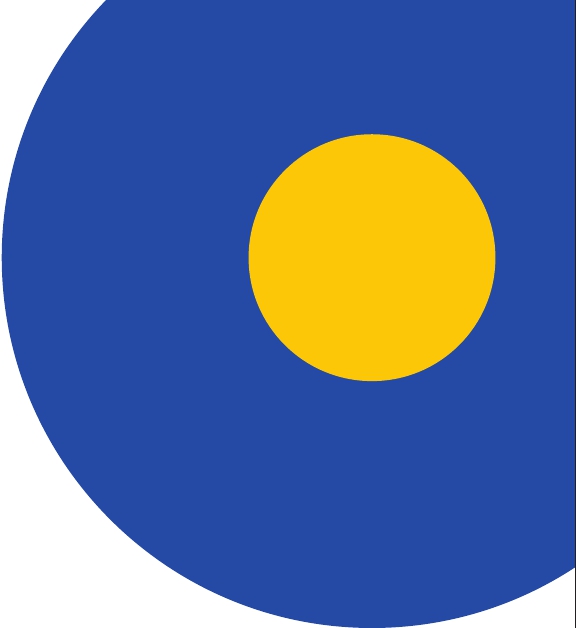 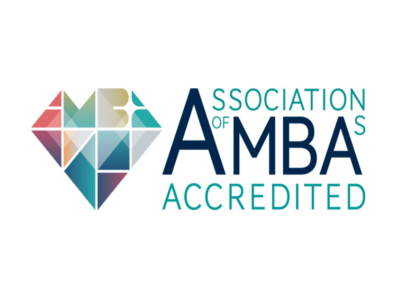 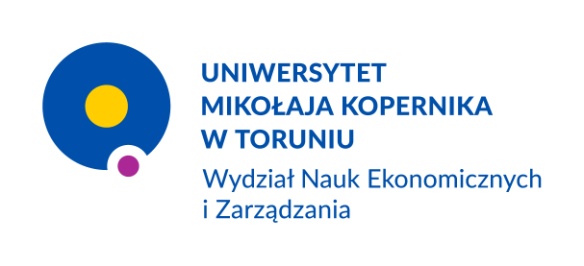 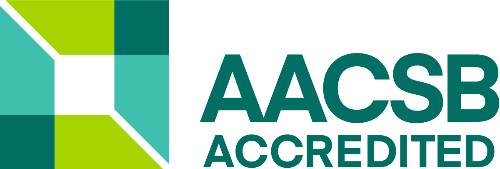 Kierunek studiów: EKONOMIA
Pierwszy moduł
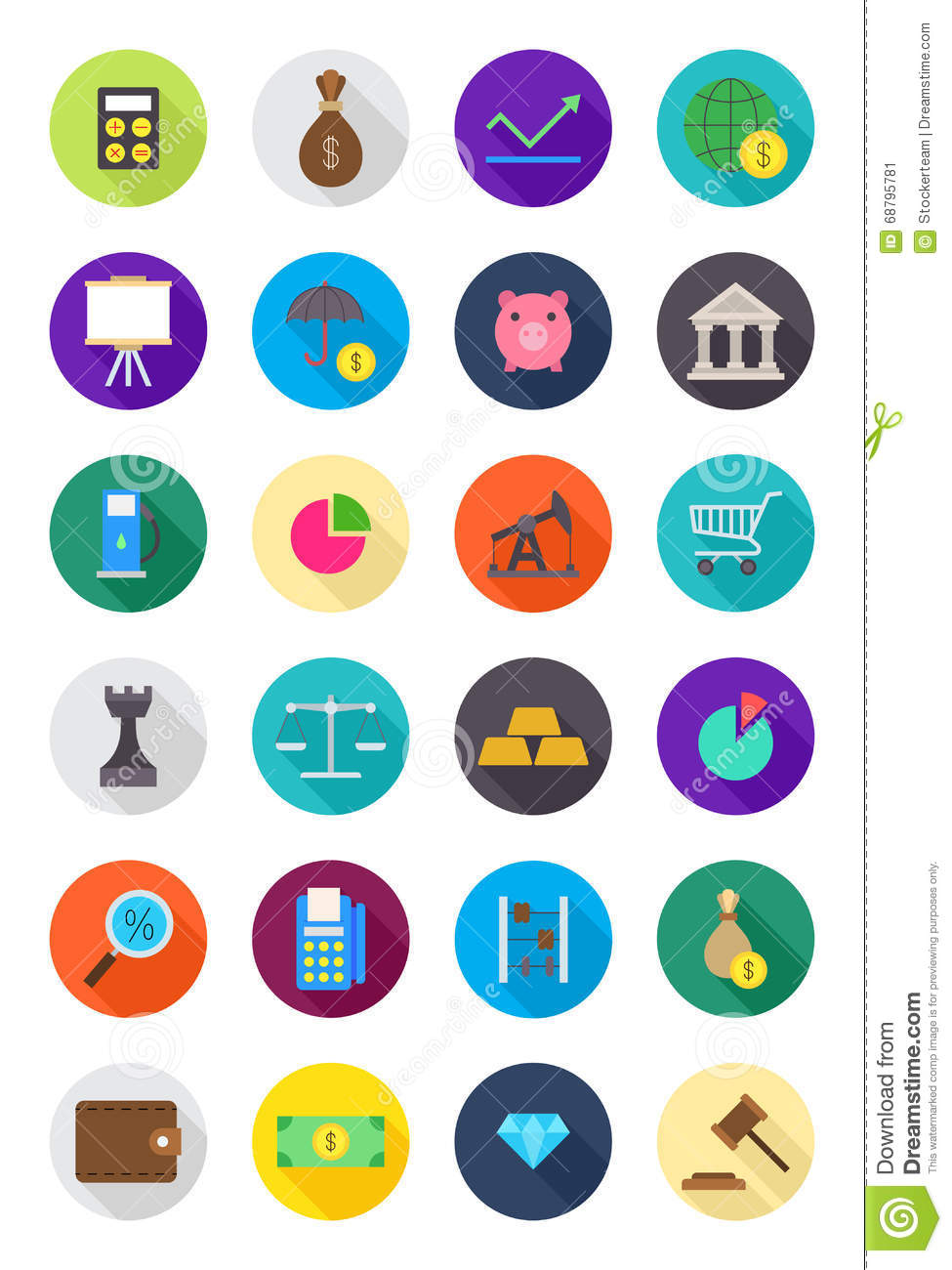 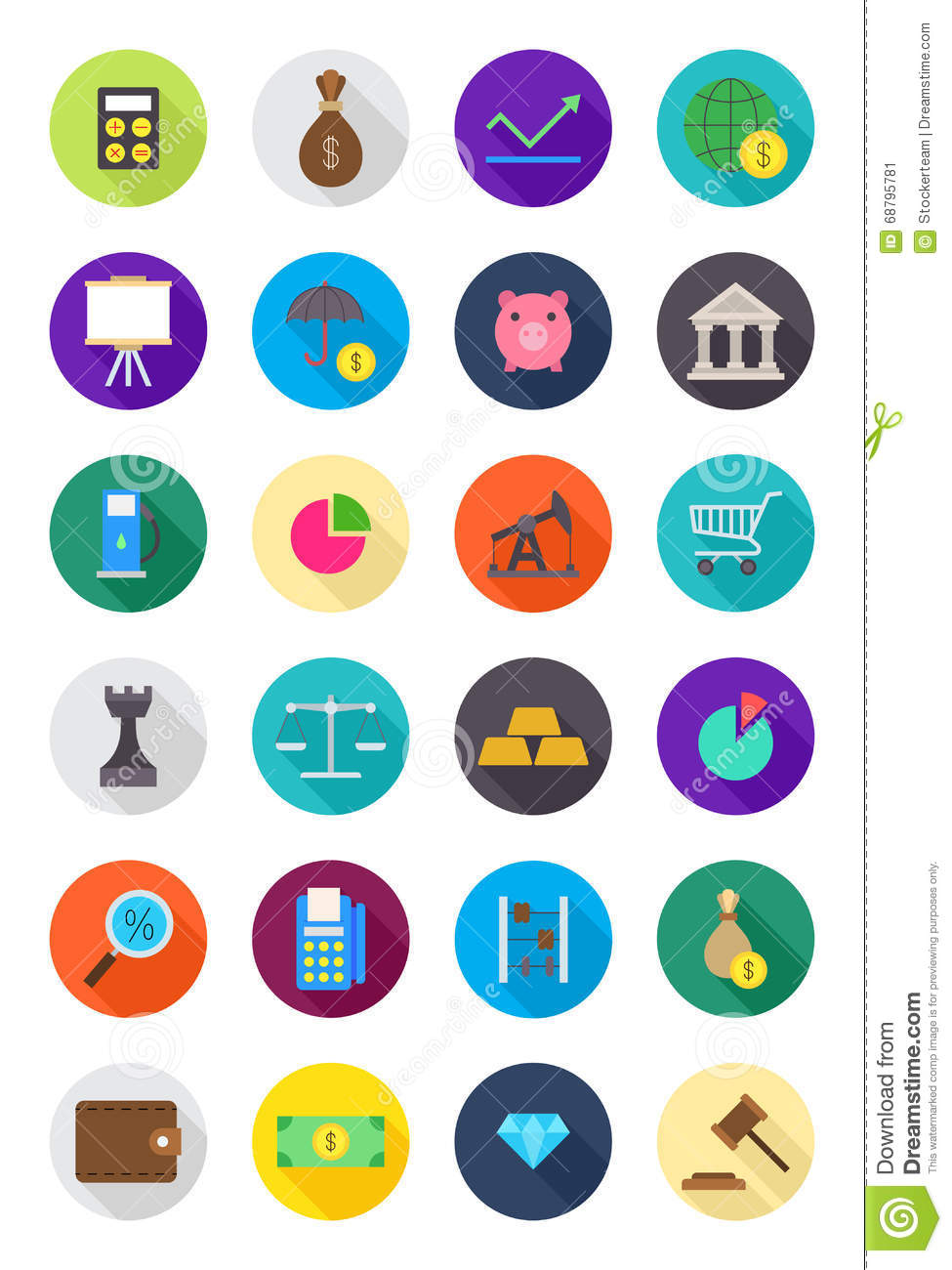 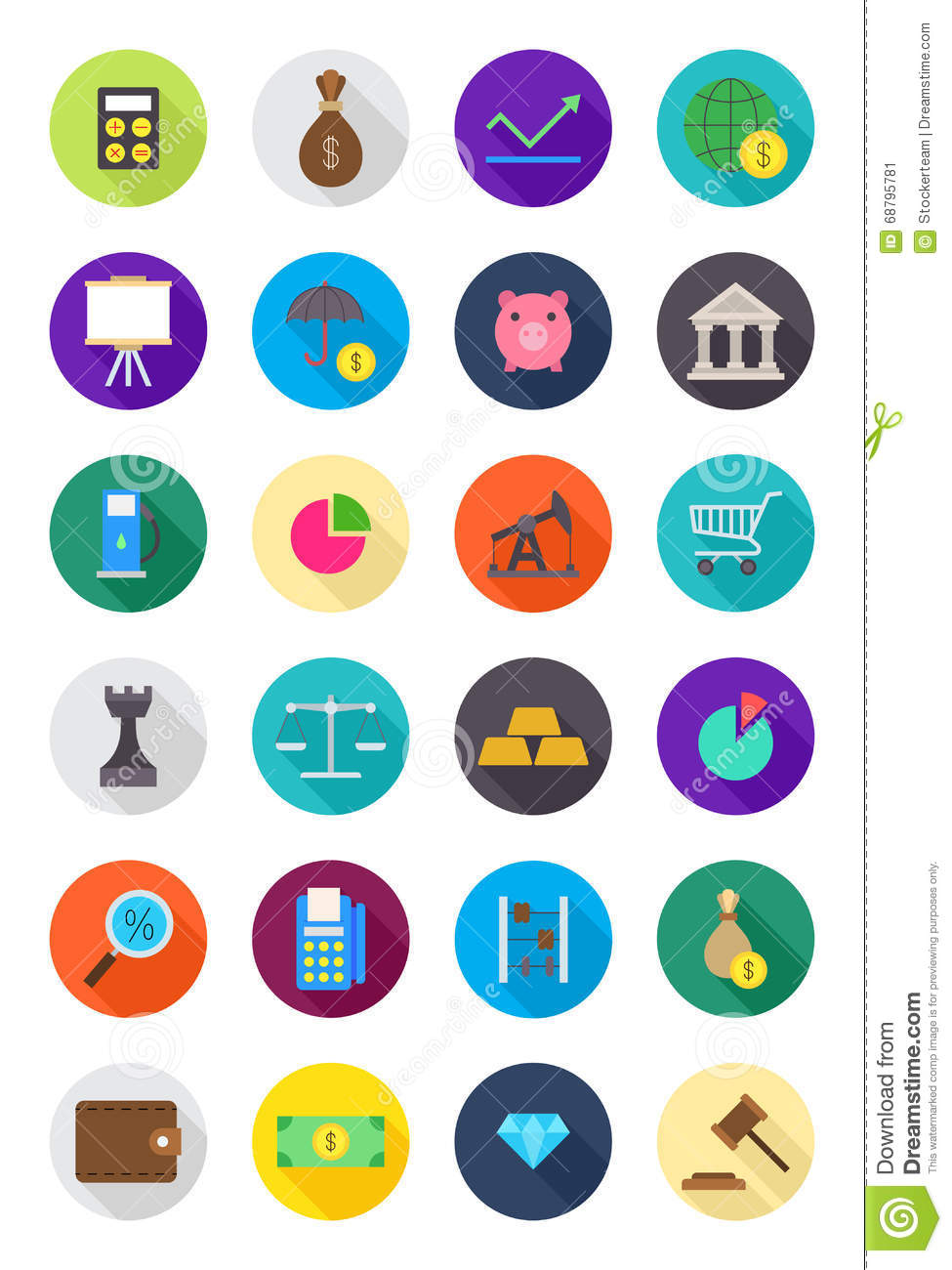 Kierunek studiów: EKONOMIA
Pierwszy moduł do wyboru
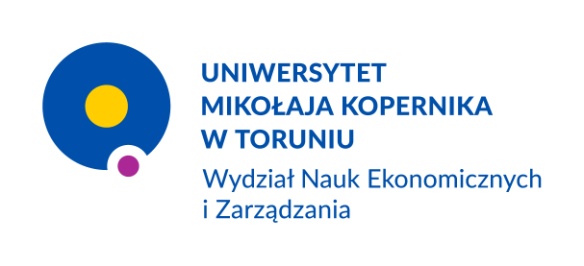 Dlaczego warto wybrać pierwszy moduł
Co po studiach na pierwszym module
Przedmioty realizowane na module
Profil umiejętności absolwenta
Przykładowe oferty pracy
Spis treści
Dlaczego warto wybrać pierwszy moduł?
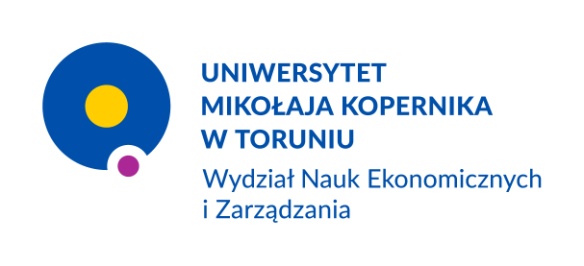 Jeśli chcesz zdobyć umiejętności samodzielnej analizy danych statystycznych, począwszy od identyfikacji i pozyskania danych, konstrukcji i przeprowadzenia badań do praktycznego ich wykorzystania, wybierz studia ekonomiczne na module analiz rynkowych.







W trakcie studiów ekonomicznych na module analiz rynkowych nauczysz się jak:
analizować różnorodne dane statystyczne: np. dane regionalne, marketingowe, dane przestrzenno-czasowe, szeregi czasowe,
dokonywać wyboru narzędzi i metod odpowiednich dla różnych danych statystycznych oraz konstruować schemat badania i realizować go z wykorzystaniem odpowiedniego oprogramowania statystycznego,
interpretować wyniki, wyciągać wnioski i umieszczać je w kontekście teorii ekonomii oraz praktyki gospodarczej.
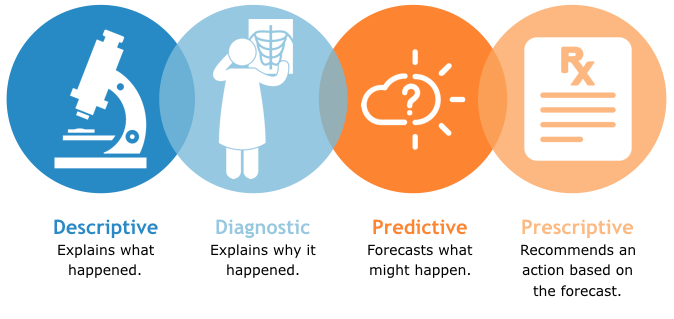 Co po studiach?
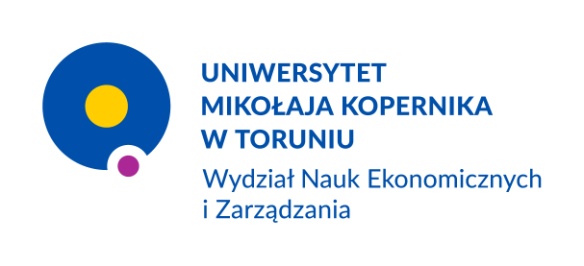 Pierwszy moduł daje szerokie możliwości rozwijania umiejętności w zakresie analizy danych na studiach II stopnia. Po ukończonych studiach ekonomicznych na tym module student ma również wyjątkowo dużo możliwości podjęcia pracy zawodowej.

Absolwenci znajdują zatrudnienie jako:
analitycy gospodarczy w przedsiębiorstwach w różnych sektorach, np. w działach sprzedaży,
doradcy finansowi w instytucjach finansowych, bankach, firmach ubezpieczeniowych,
medialni komentatorzy zjawisk zachodzących w gospodarce,
specjaliści ds. opracowań statystycznych odpowiedzialni za badania oraz raportowanie ich wyników.
Przedmioty realizowane na module
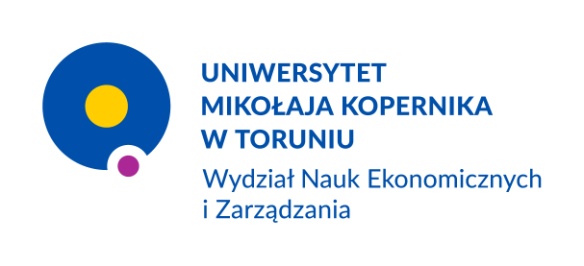 Statystyczne metody badania opinii
Metody taksonomiczne w ekonomii
Analiza preferencji a ryzyko
Analiza danych regionalnych
Statystyczna analiza wybranych rynków – case studies
Nieklasyczne metody prognozowania
Analiza danych rynkowych
Oprogramowanie analiz statystycznych
Analiza cykliczności zjawisk ekonomicznych
Regulacja gospodarki i polityka konkurencji
https://www.econ.umk.pl/panel/wp-content/uploads/ekonomia_Ist_20202021.pdf
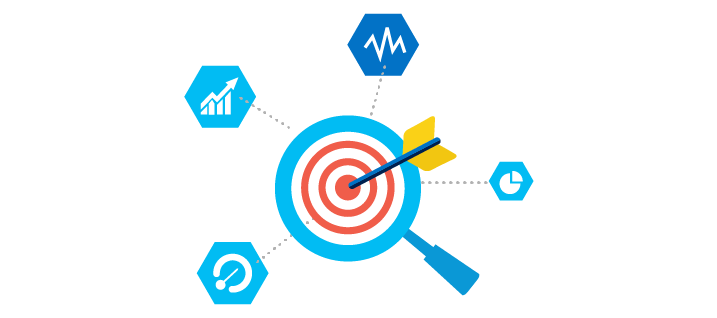 Profil absolwenta pierwszego modułu
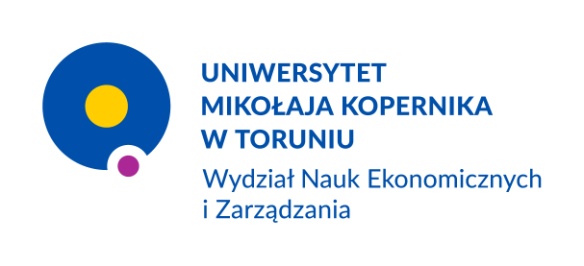 Umiejętności i wiedza zdobyta na studiach:

Modelowanie i analiza danych biznesowych

Modelowanie i analiza danych rynkowych

Modelowanie i analiza danych finansowych oraz ocena ryzyka 

Wybór i wykorzystanie nowoczesnych rozwiązań IT dla biznesu
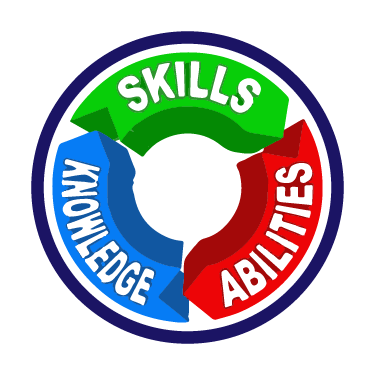 Przykładowe oferty pracy
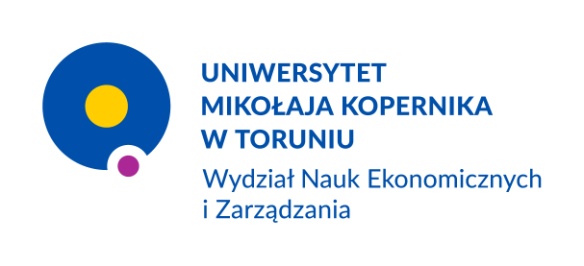 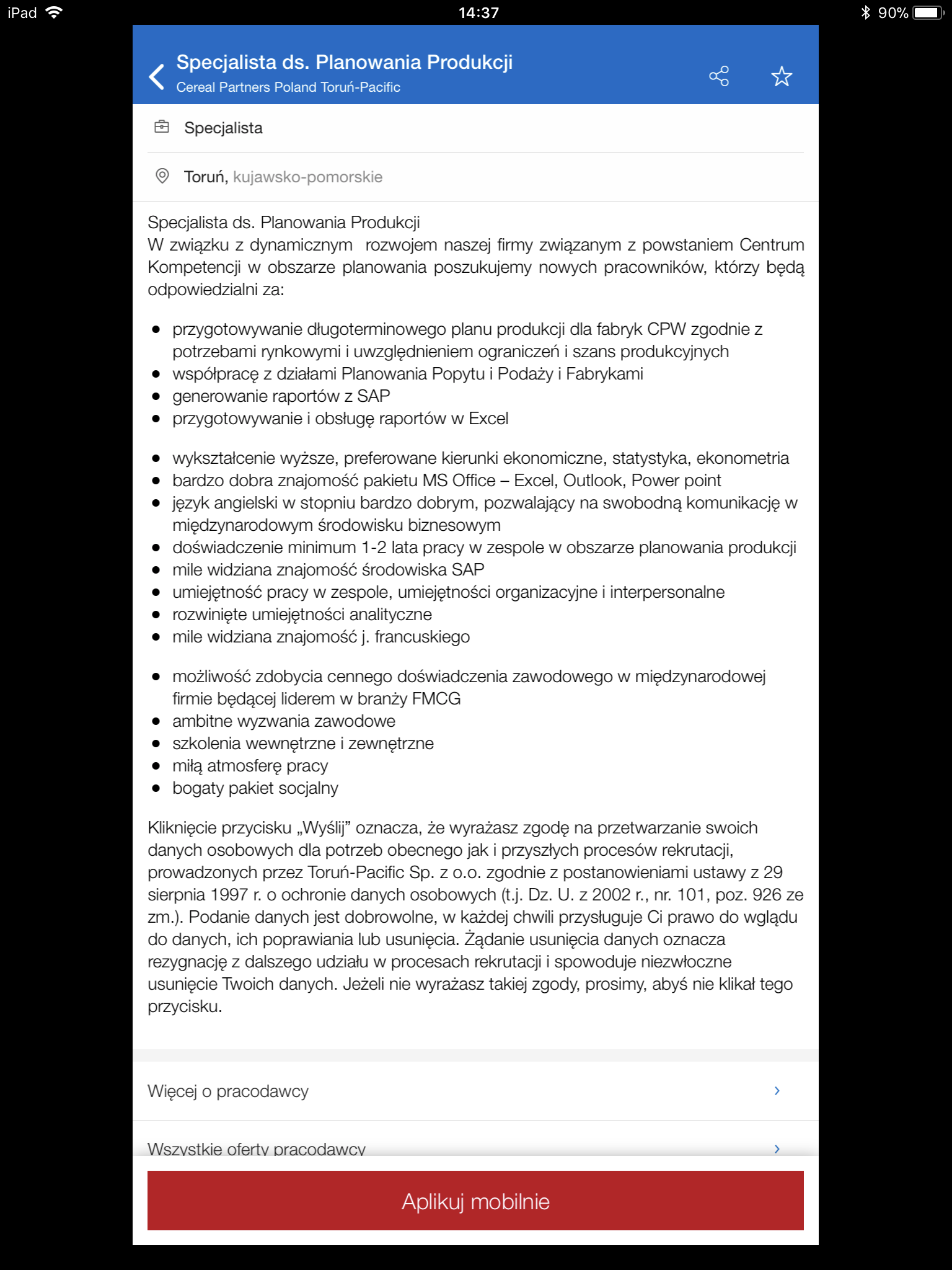 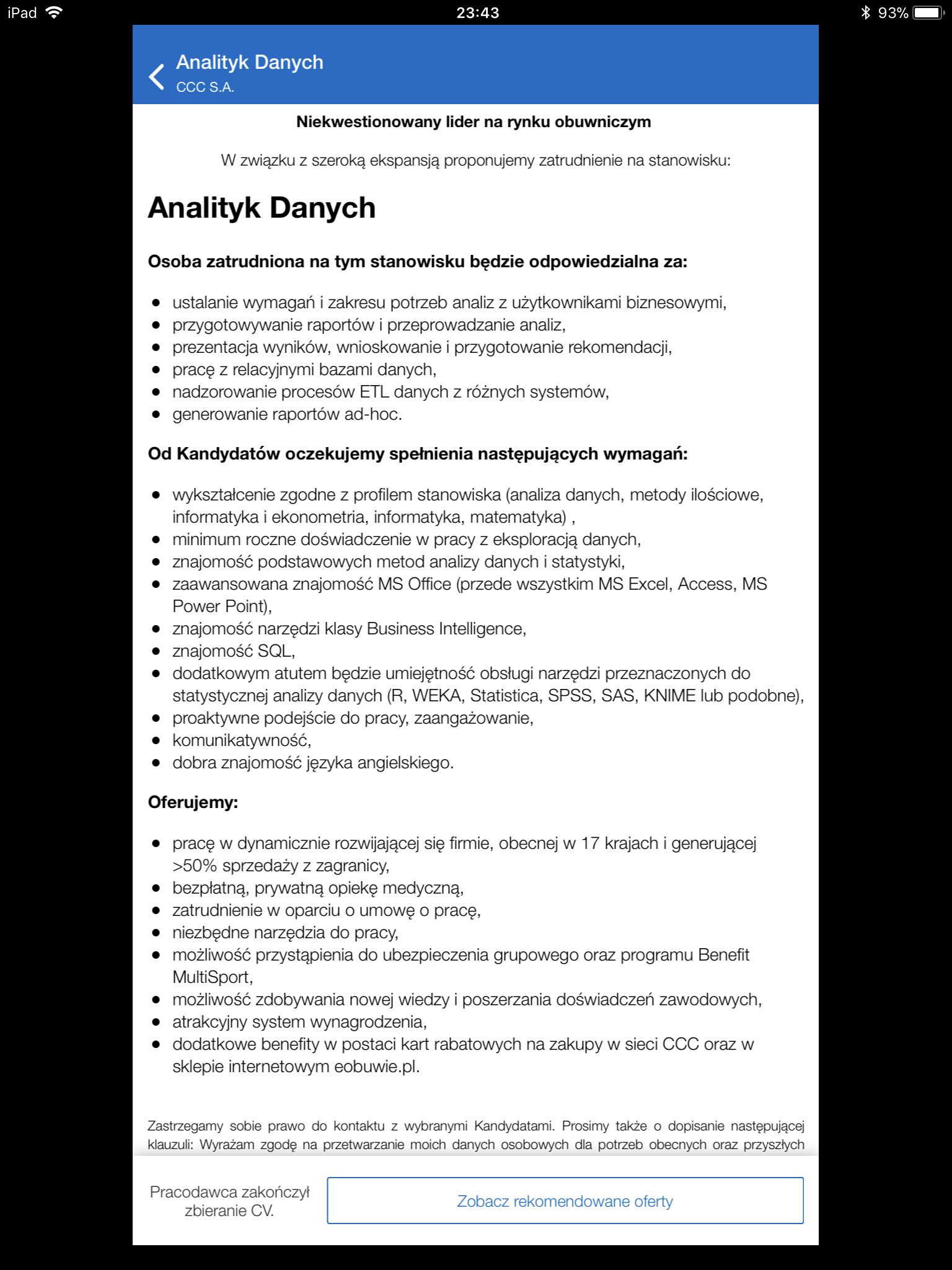 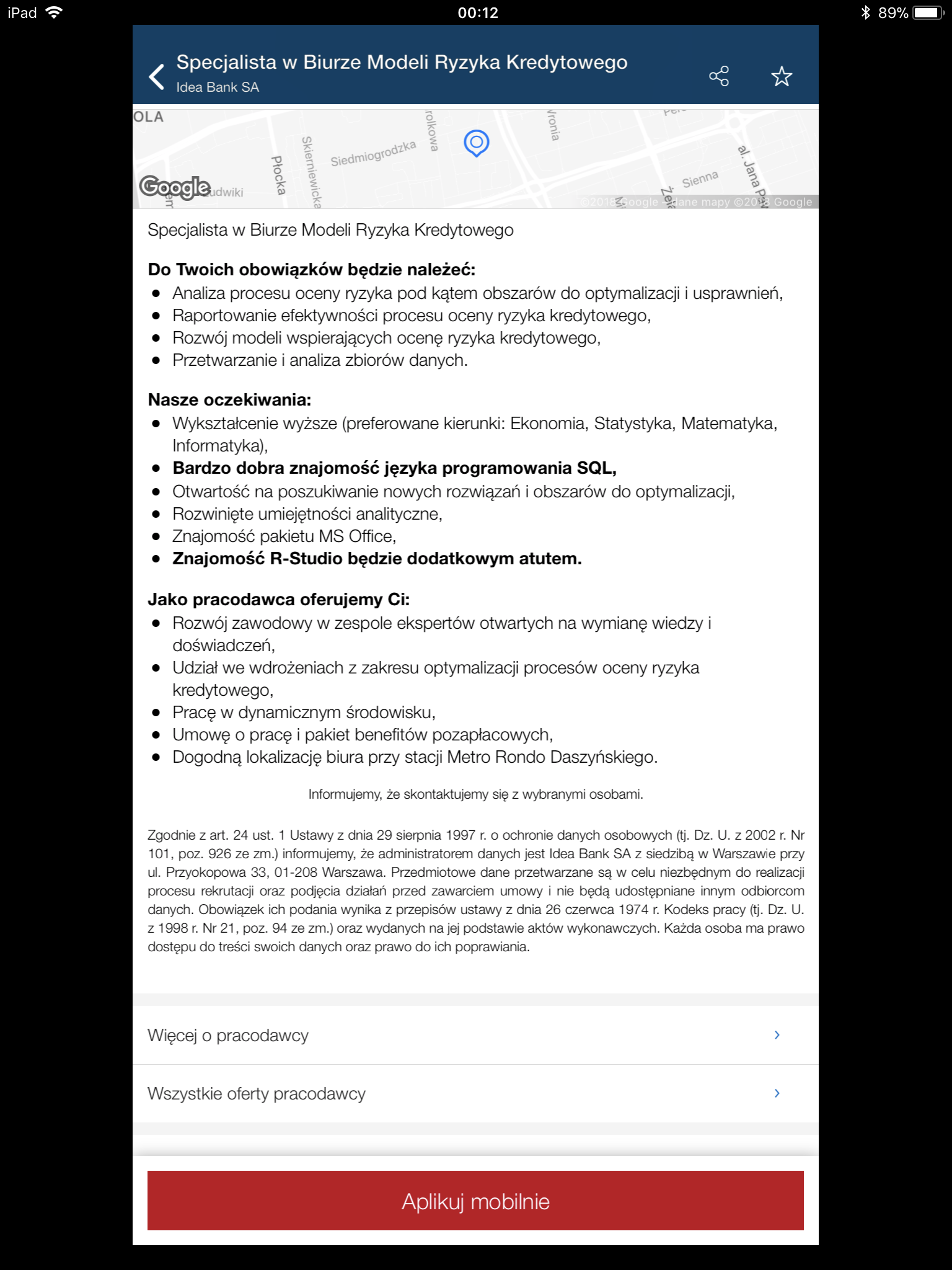 Źródło: Pracuj.pl
Opieka merytoryczna modułu…
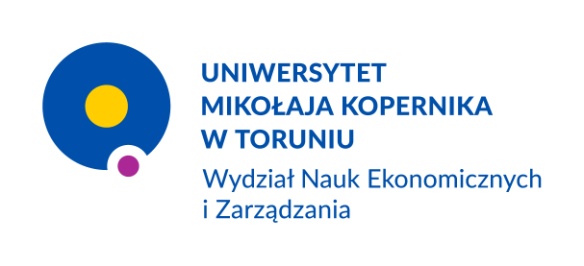 Modułem opiekuje się Katedra Ekonometrii i Statystyki, która dodatkowo oferuje studentom:
możliwość aktywnego uczestnictwa w działalności kół naukowych: Sekcja Studencka Koła Uczelnianego Polskiego Towarzystwa Ekonomicznego oraz Koło Naukowe Metod Ilościowych,
możliwość uczestniczenia w badaniach naukowych realizowanych w Katedrze oraz publikowania artykułów w czasopismach naukowych.
WYBIERZ PIERWSZY MODUŁ – nie bez przyczyny to pierwszy moduł do wyboru!
ZAPRASZAMY!
WYBIERZ Pierwszy moduł!ZAPRASZAMY!
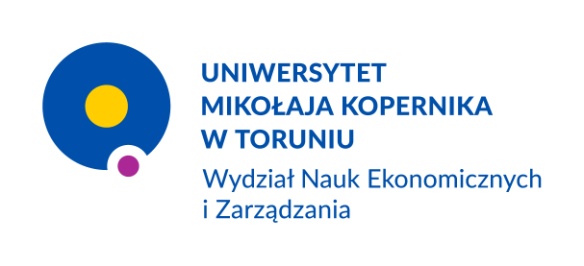 W razie pytań zapraszam do kontaktu: dominik.sliwicki@umk.pl , dominik.sliwicki@o365.umk.pl